Approach To Broncheactaisis
Bronchiectasis
Syndrome not a disease

Chronic illness  cough, sputum , SOB

Acute infectious exacerbation 

Repeated hospitalization & ER visits
Bronchiectasis
Causes
 1) Incomplete drainage of secretions
     Congenital  Cystic fibrosis , 
                           ciliary dyskinesis
     Compression Lymph node ,Thyroid
     Obstruction  Tumor , foreign body
Bronchiectasis
2) Impairment of immune system
    Immunoglobulin deficiency    
    complement deficiency   
    HIV
3)Virulent Organism
   Bacterial , TB , Fungal & Viral
Bronchiectasis
Diagnosis
Clinical  chronic cough ,sputum

Radiological  CXR , CT

Find the cause   CBC , Ig level
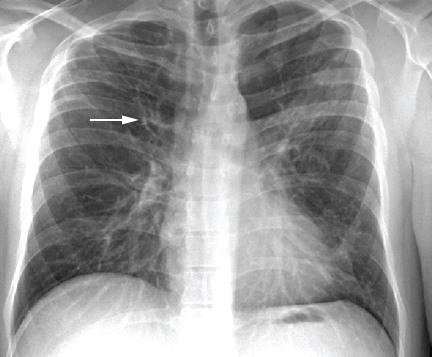 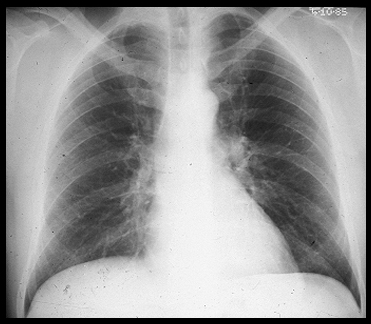 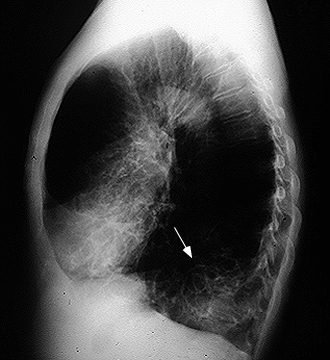 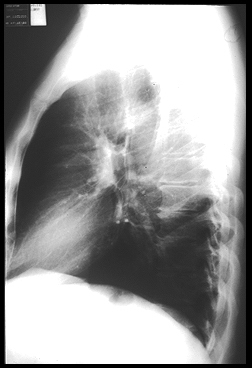 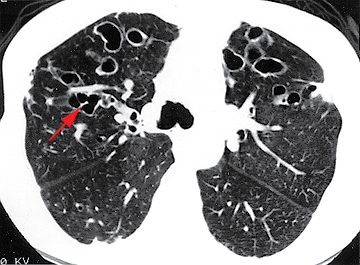 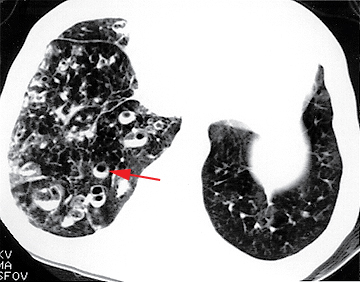 Bronchiectasis
Treatment
 1) treat the cause to prevent prgression
 2) Antibiotic
 3)Bronchodilator
 4)Chest physiotherapy to promote drainage
 5)?Mucolytics
 6)Surgey
Thanks